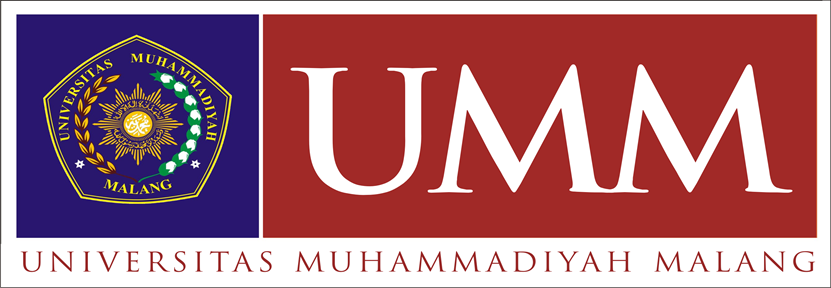 WORKSHOP KEKAYAAN INTELEKTUAL (KI)
SENTRA HAKI UNIVERSITAS MUHAMMADIYAH MALANG
MALANG, 19 DESEMBER 2015
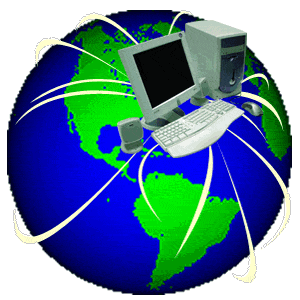 PENELUSURAN INFORMASI PATENpatent searching
Dra. Uswatun Chasanah,M.Kes.,Apt
uswatun@umm.ac.id
APAKAH INFORMASI PATEN ITU?
Informasi suatu invensi (penemuan di bidang teknologi) yang diajukan permohonan patennya di kantor paten atau disebut dokumen spesifikasi paten.

Publikasi Invensi yg masih dalam proses atau yg sudah digranted (diberi paten).
APAKAH PENELUSURAN (SEARCHING) PATEN ITU?
MENCARI INFORMASI PADA DOKUMEN SPESIFIKASI PATEN, YANG ADA PADA DATABASE INFORMASI PATEN.
CONTOH CONTOH SITUS
CARA SEARCHING
Cara searching
Cara searching
Cara seaching
Cara searching
Cara searching
Cara searching
Cara searching
Cara searching
Cara searching
Cara searching
Cara searching
Cara searching
SELAMAT  BEKERJA